INTERNATIONAL CONFERENCE ON 
HYDROPOWER 
PAKISTAN 

PPIB – PPIB’ Role in Hydropower Development in Pakistan
DR. MUNAWAR IQBAL
DIRECTOR GENERAL (HYDROPOWER)

PRIVATE POWER & INFRASTRUCTURE BOARD (PPIB)
MINISTRY OF ENERGY (POWER DIVISION)
GOVERNMENT OF PAKISTAN

27th October 2021
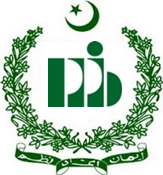 1
PPIB - A ONE WINDOW FACILITATOR
Created in August 1994 as a one-window facilitator on behalf of GOP, its Ministries/ Departments to promote private investments in power sector
Received statutory status on 6th March 2012 through an Act of the Parliament
Coordinates/ Liaisons with local and international multilateral development/ Financial Institutions
Execute  IA and issue GOP Guarantee to IPP
POE Members for FS of Provinces
Facilitation Agreements between PPIB and Provinces/AJ&K for 
Agent of AJ&K
Issuance of TLOS for provincial/AJ&K projects
Providing technical/legal facilitation to GB for Policy formulation etc.
IPP MODEL BEING EXECUTED BY PPIB
CSA: Coal Supply Agreement
GSA: Gas Supply Agreement
PPA: Power Purchase Agreement
IA: Implementation Agreement
DIA: Direct Implementation Agreement
GoP
PPIB
Provincial Govt./ AJ&K
Lenders
Tripartite LOS
DIA
WUA/ CSA
LOI/ LOS/ IA
Financing
IPPs
NTDC
GSA/ FSA
Transmission Line
Gas/ Fuel Supplier
Tariff/ Generation Licence
Transmission Licence
Fuel Price
PPA
EPC /O&M Contracts
OGRA
NEPRA
CPPAG
EPC/ O&M Contractors
EVOLUTION OF POWER  GENERATION MODELS IN PAKISTAN
1958                                                        1994         1995     1998  2002  2006     2012    2015   2021
PUBLIC SECTOR (WAPDA)
Private Sector (PPIB)
PPP   (KP)
Power Policy 1994 (Thermal friendly)
Hydel Policy 1995 with Up-front tariff regime
Provincial Policies
ARE Policy
Power Policy 1998
Power Policy 2002
Power Policy 2015
National Elect. Policy 2021
CTBCM
PPIB’s PORTFOLIO – SUMMARY OF OPERATIONAL IPPs
Number of      Capacity      Investment	
				       	       		Projects	    (MW)	     (Million US$)
Project prior to 1994 Power Policy  	     1		      1,292		1,608
Projects under 1994 Power Policy	    15	 	      3,100		 3,490
Project privatized from public sector     1	 	      1,638		 1,583
Project under 1995  Hydel Policy	      1	 	           84	     	    215
Projects under 2002 Power Policy        15		      3,183		 3,927
Projects under 2015 Power Policy	      7                    8,253             9,153
Total			 	    	 	    40	  	    17,551	         19,976
PPIB’s PORTFOLIO SUMMARY
Attracted international lenders and investors to invest in country’s power sector

Inducted 40 IPPs of 17,551 MW with cumulative investment of US$ 20 billion
Twelve multiple fuel based IPPs of 9,002 MW commissioned during last six to eight years including Three hydropower Projects of 333 MW
+ 660 kV HVDC Transmission Line commissioned on 1st Sep 2021

More than 50% electricity is supplied to the National Grid by IPPs

Currently processing portfolio of 22 new multiple fuel based IPPs of 12,028 MW including Hydropower Projects of about 4948 MW
6
HPPs IMPLEMENTATION SUCCESS RATE
Numbers
Back Bencher
Major Factors of failure 
Long Gestation Period
Initially issues with Tariff determinations
Perception that hydropower is very cheap
Initially un availability of Bankable Security Package
Law and Order Situation
Lack of Capacity  of various sectors in the past
2021 TO 2030
INDICATIVE GENERATION CAPACITY EXPANSION PLAN 2021-30 
TARGETS
2030
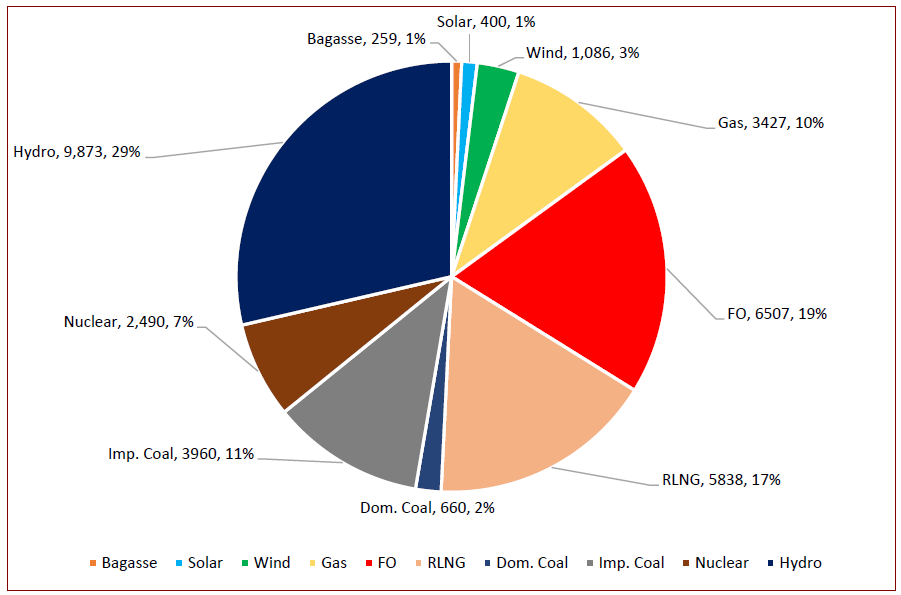 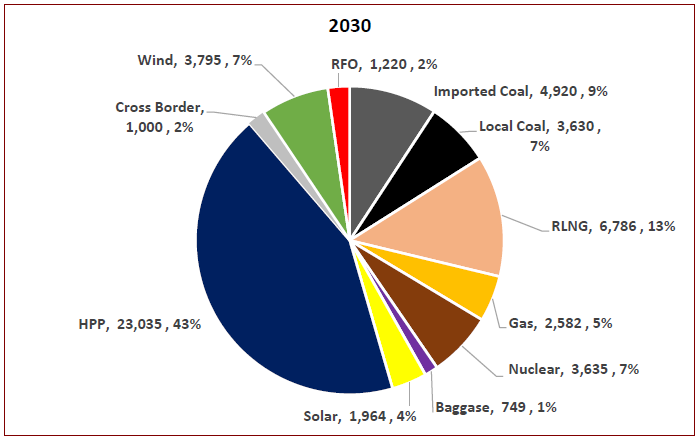 2021
9873 MW
23035 MW
60 yrs
9 yrs
HYDROPOWER POTENTIAL
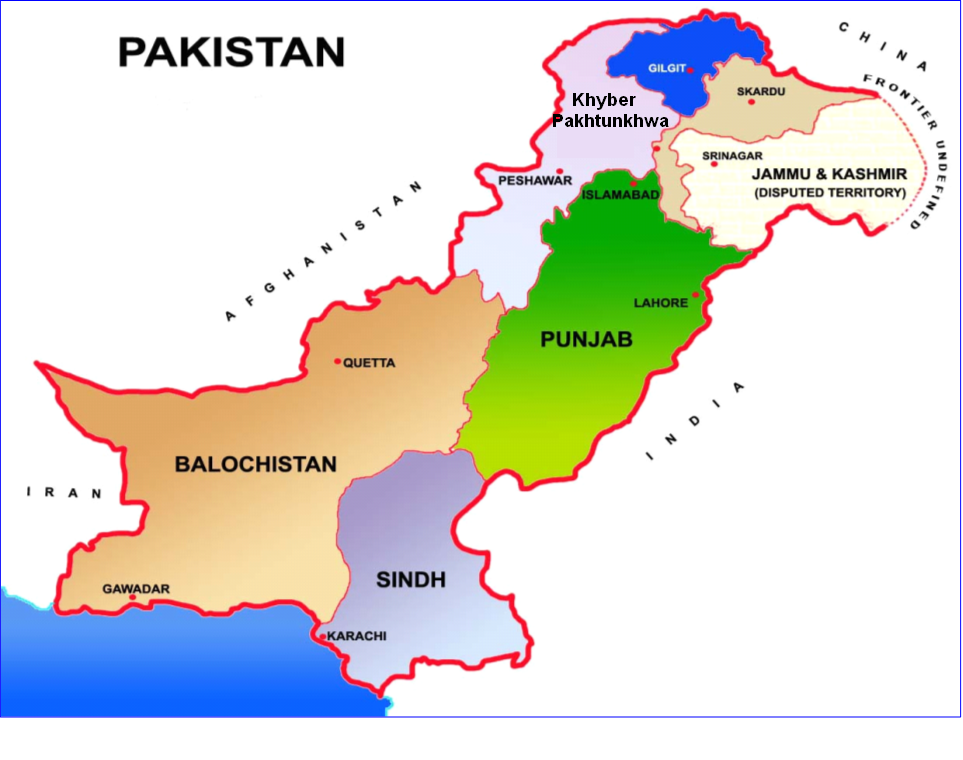 20000
MW
21161 MW
27012 MW
25000
8296 MW
20000
15000
7316 MW
10000
1 MW
5000
Total
=63,994 MW
0
KP
Pb
GB
208 MW
Sindh
AJ&K
Balochistan
POTENTIAL & STATUS OF HYDROPOWER 
DEVELOPMENT IN PAKISTAN
TOTAL =63994 MW
------------------------
OPERATION=9873 MW
National Grid
260 MW Off Grid
Under Process (IPP)
Un-Tapped
17%
27%
Under Process (Public)
Under Process (PPP)
1%
Operational
16%
39%
Gilgit-Baltistan
CONCENTRATION OF HYDROPOWER
POTENTIAL
AJ&K
K. Pakhtunkhwa
P u n j a b
B a l o c h i s t a n
S i n d h
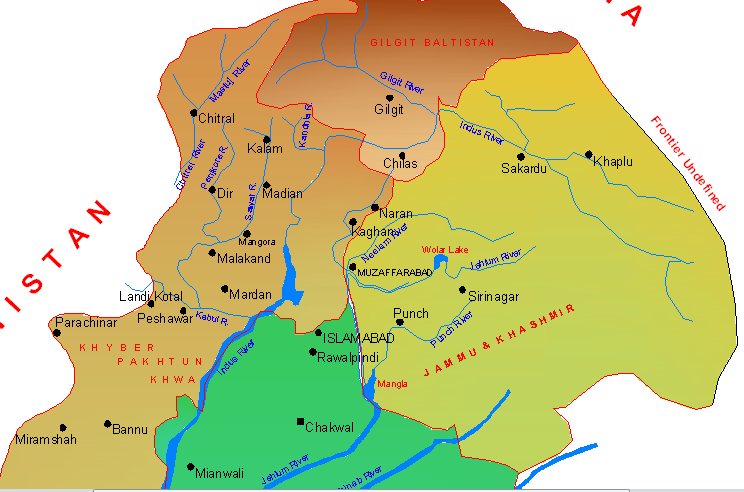 HYDROPOWER
POTENTIAL
NEXT
P u n j a b
Neelum R.
Jhelum R.
Poonch R.
B a l o c h i s t a n
BACK
S i n d h
PROJECTS ON POONCH RIVER IN AJK
130 MW Sehra HPP
TATA PANI
100 MW Kotli HPP
KOTLI   Town
132 MW Rajdhani HPP
Ban Nullah
102 MW Gulpur HPP
Gulpur
MANGLA
Previous
N
LOCATION OF HPPs
 ON JEHLUM RIVER
Chakothi
Jhelum River
500 MW Chakothi Hattian HPP
Hattian Town
969 MW Neelum Jhelum HPP
Dam
AJ&K
Siran Village
Mahl River
Kohala Bridge
700 MW Azad Pattan HPP
1124 MW  Kohala
Muzaffarabad
Neelum River
720 MW Karot HPP
17 km
PH
Mangla
Jhelum River
Barsala
640 MW Mahl HPP
147 MW Patrind HPP
Khyber Pakhtunkhwa
Garhi
Habibullah
PUNJAB
Kunhar River
Murree
Previous
14
NEELUM VALLEY- MAJOR HYDEL SCHEMES
AJ&K
Khyber Pakhtunkhwa
Nara
Dudhnial HPP
Janawai
Kaghan
NEELUM RIVER
KUNHAR RIVER
Sharda
Halmat
Dudhnial
Toabat
Athmuqam
 HPP
ATHMUQAM
Legend
Jagran
Ashkot HPP
INDIAN OCCUPIED  KASHMIR
Kundal Shahi
NEELUM RIVER
Panjgran
TITHWAL
N-J  HPP
KUNHAR RIVER IN KP/AJ&K
102 MW
Batta Kundi HPP
188 MW
Naran HPP
Allai Khwar
Naran
Kaghan
884 MW
Suki Kinari HPP
Paras
300 MW 
Balakot HPP
Balakot
147 MW 
Patrind HPP
Mansehra
Previous
Muzaffarabad
16
Gilgit
TANGUS
2100 MW
LOCATION MAPRIVER INDUS TRIBUTARIES
Yulbo
3000 MW
Jaglot
Diamer Basha 
4500 MW
KAIGAH 548 MW
Bunji
7100 MW
Dasu 
4000 MW
Chalas
Dasu
SPATGAH
496 MW
Duber Khwar  130 MW
Patan HPP
665MW
Khan Khwar  72 MW
PALAS VALLEY
665MW
Besham
Allai Khwar  121 MW
THAKOT I to III
4900 MW
BACK
Tarbela
Asrit Kedam HPP
P=215 MW
H=214 m
Kalam Asrit HPP
P=197 MW
H=210 m
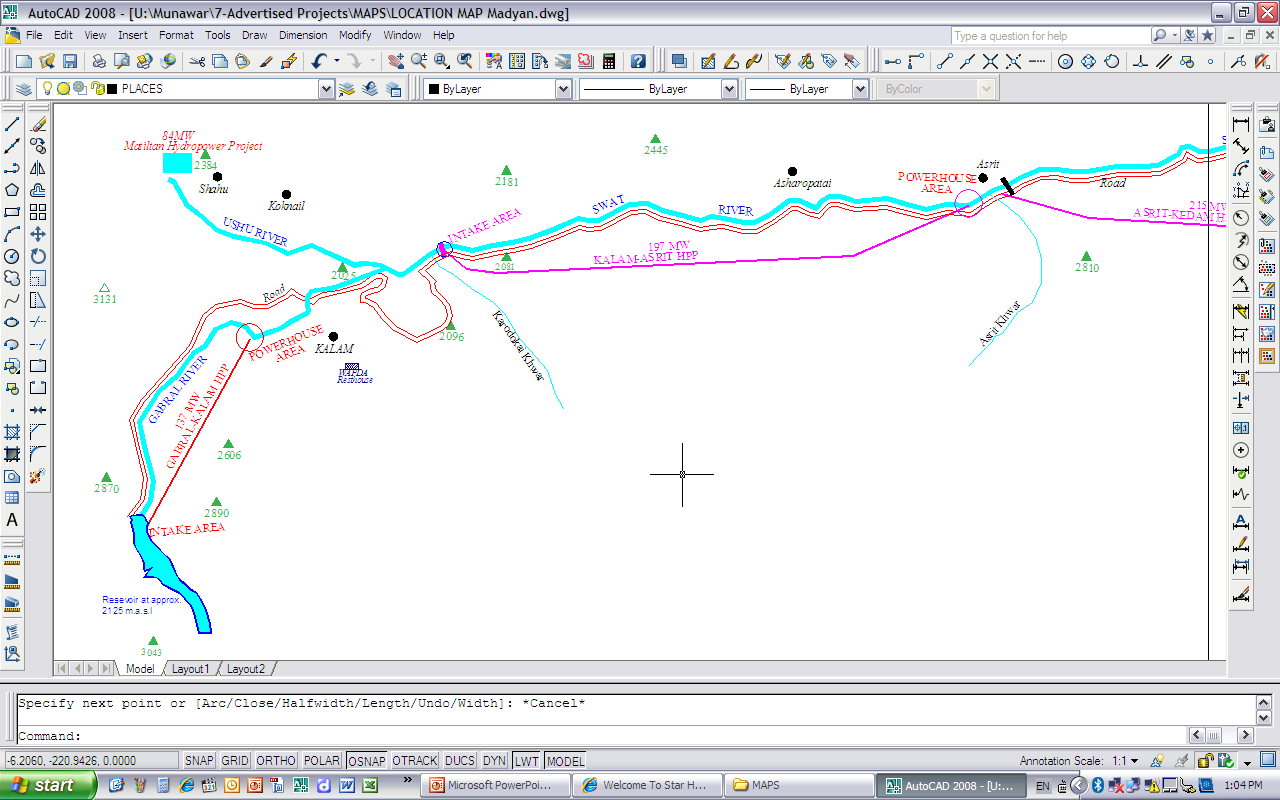 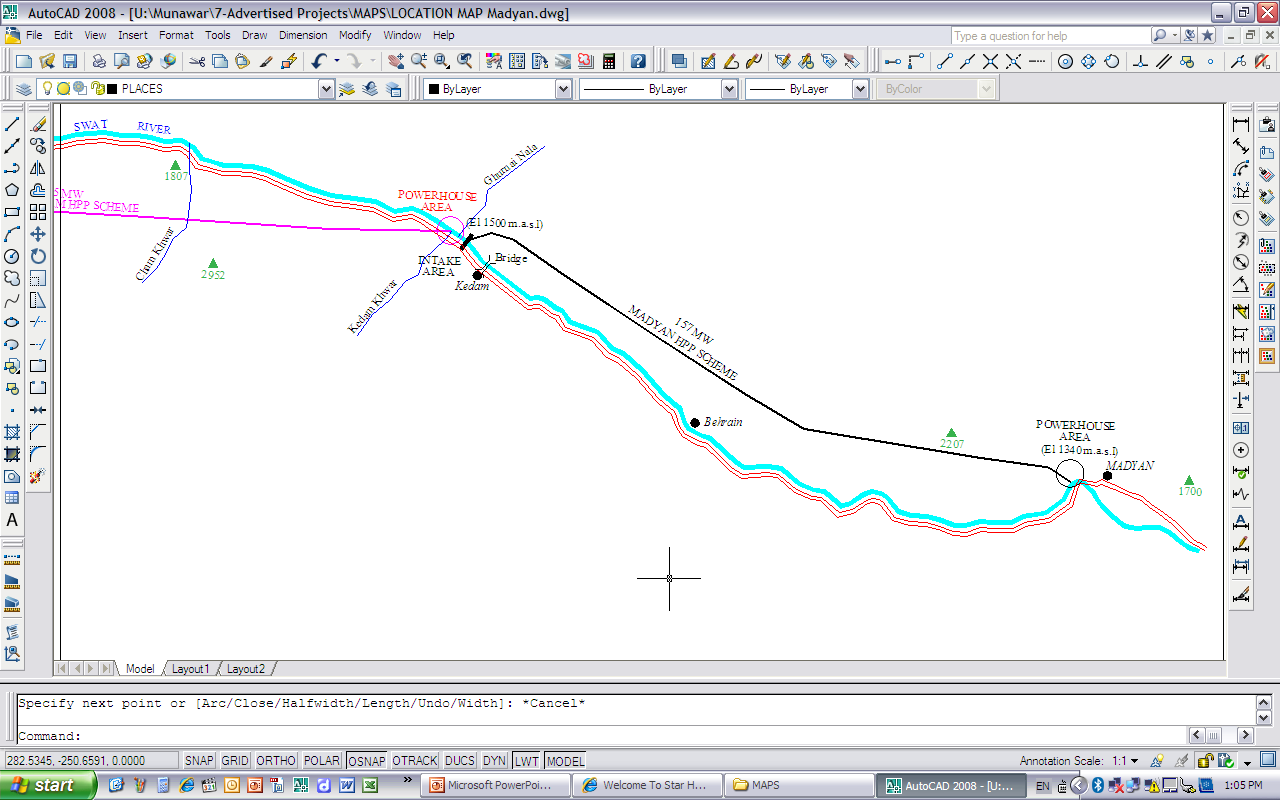 PH
Madain Town
PH
PH
Kalam Town
PH
SWAT VALLEY HPPs
Madain HPP
P=157 MW
H=150 m
Gabral Kalam HPP
P=137 MW
H=205 m
BACK
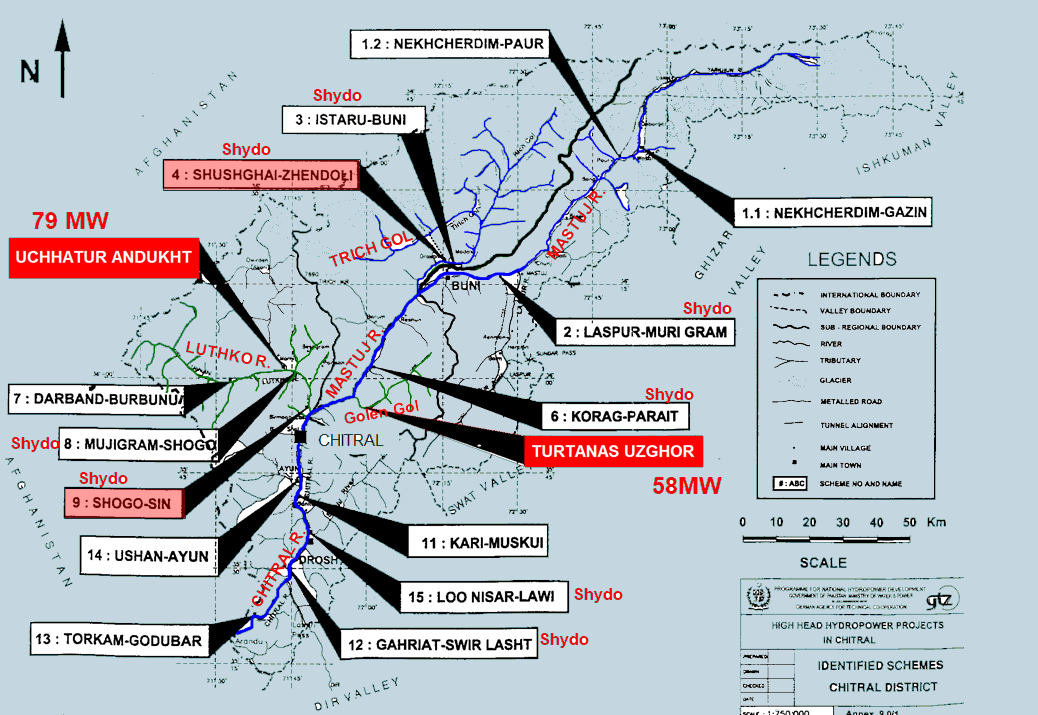 BACK
BACK
102 MW Gulpur Hydropwer Project
Company            :  Mira Power Pvt. Limited
Main Sponsor    : KOEN From Korea
Capacity              : 102 MW
Mobilization in 2015
Completion in 2020
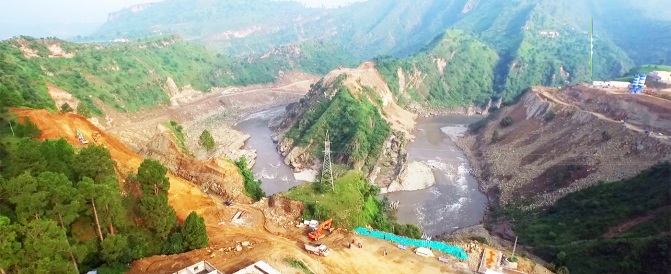 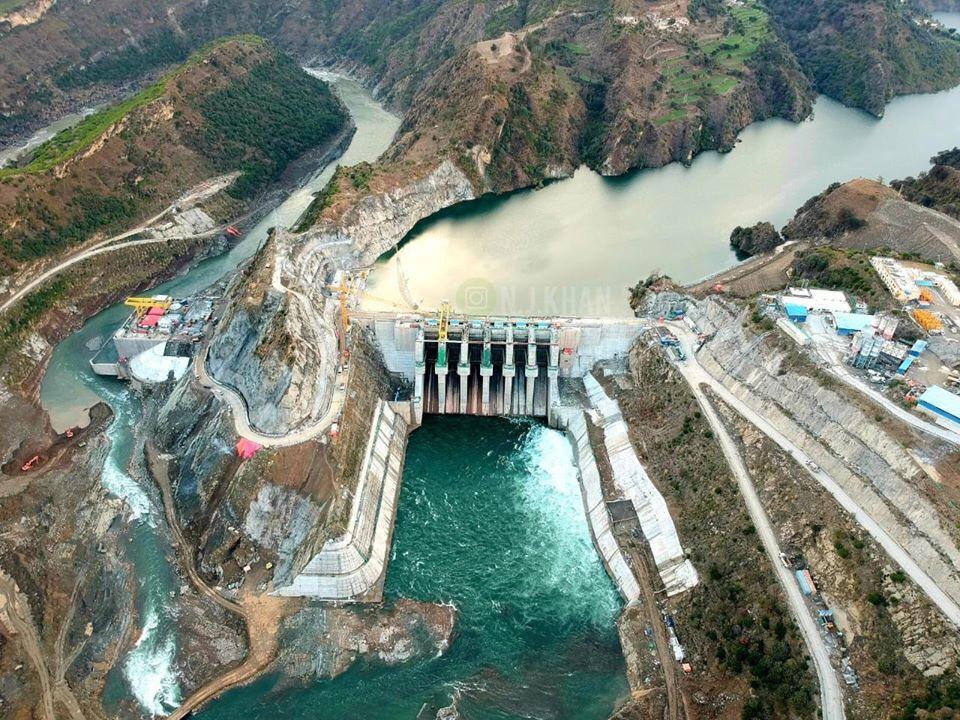 147 MW Patrind Hydropwer Project
Company            :  Star Hydro Pvt. Limited
Main Sponsor    : K-Water Korea from Korea
Capacity              : 147 MW
Mobilization in 2013
Completion in 2017
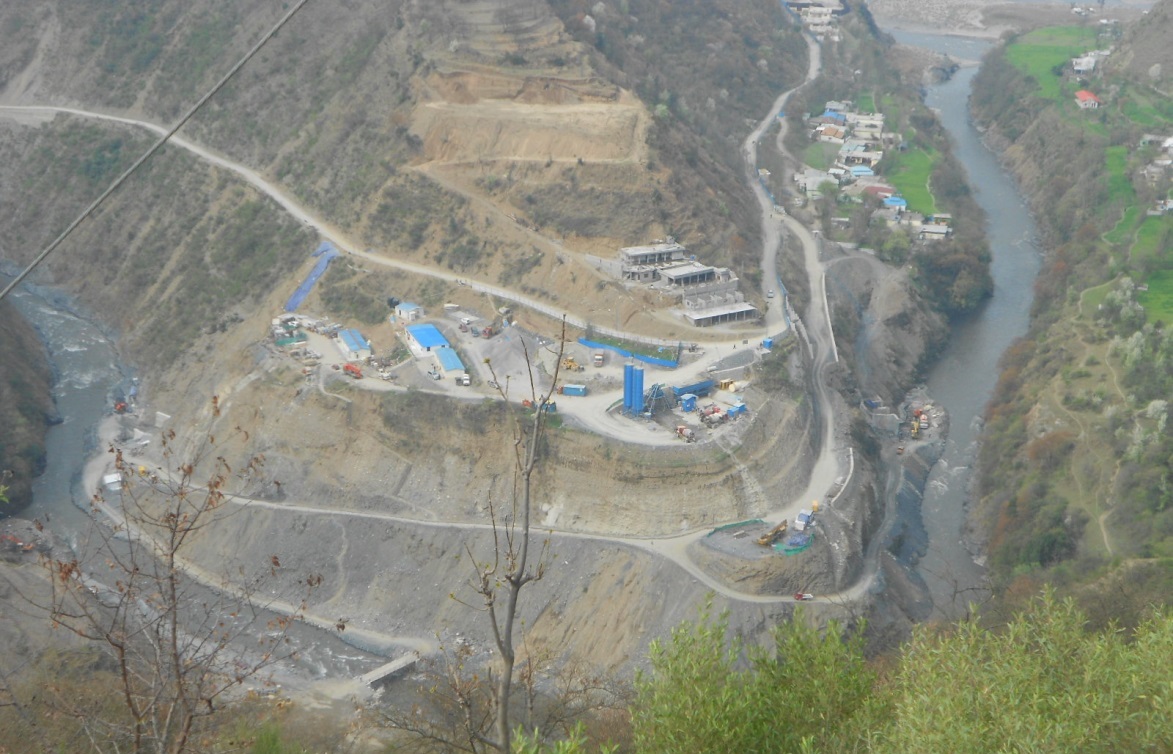 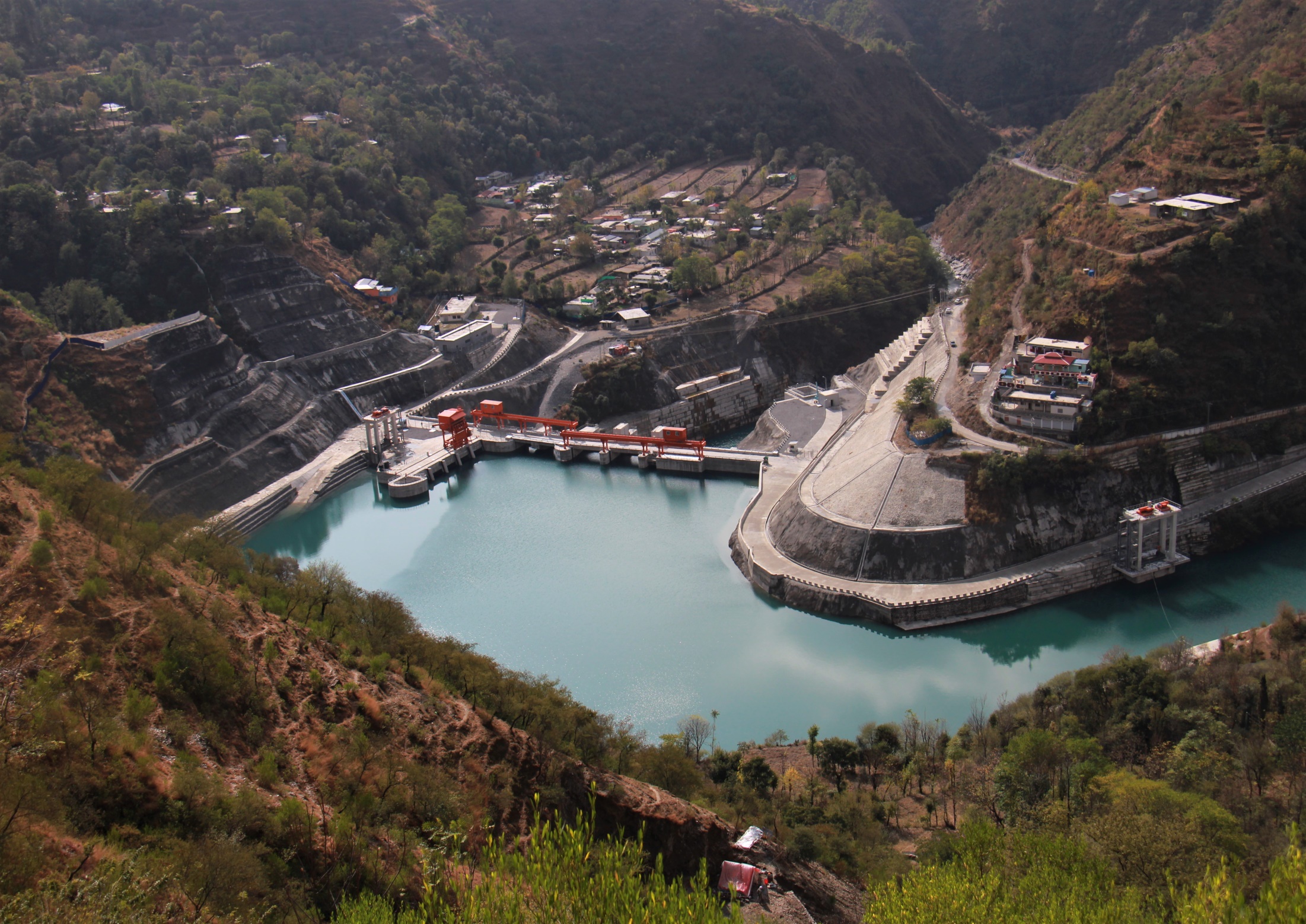 884 MW Suki Kinari Hydropwer Project
Company            :  SK Hydro Pvt. Limited
Main Sponsor    : CGGC-China
Capacity                  :884 MW
Current Status
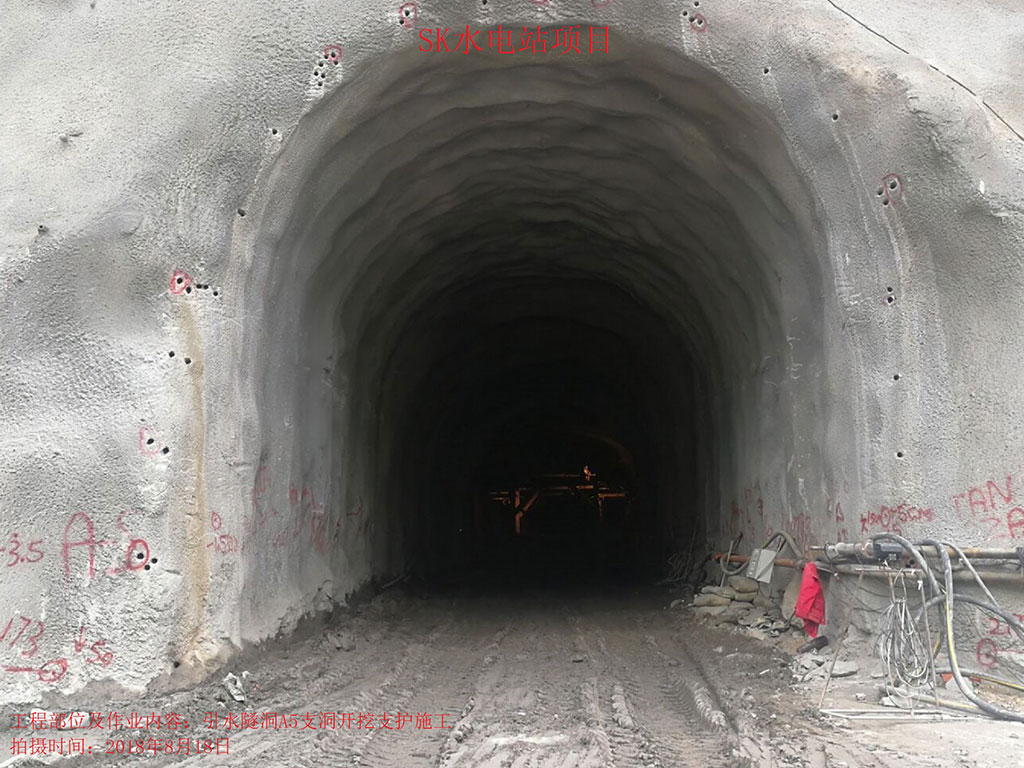 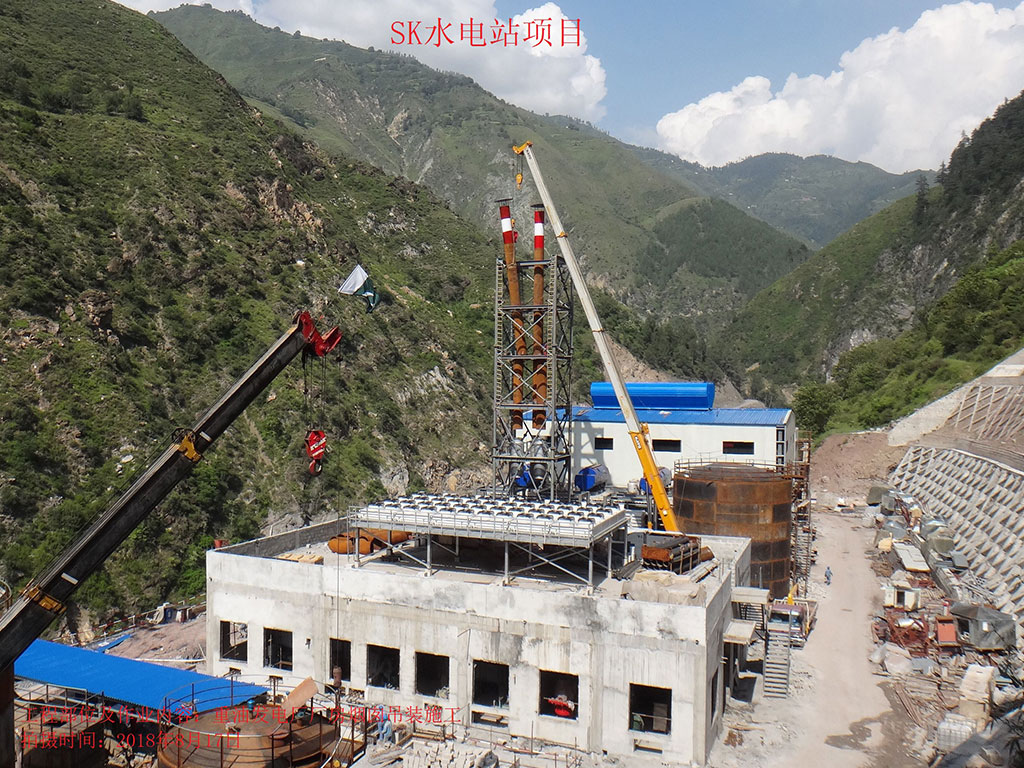 HYDROPOWER PROJECTS UDDER PPIB
HYDROPOWER PROJECTS UDDER CPEC REGIME
HPPs UNDER TLOS REGIME
KEY CHALLENGES TO HPPs PLAYERS
Non Celerity about Inclusion of HPP in IGCEP
Timely interconnection of projects to meet the COD deadlines
Financing Issues- Circular Debt , Location in AJ&K
Approx. 20000 MW Hydropower in Chitral KP, GB and AJK regions awaiting Power Evacuation Commitments 
Non-existence of Power Regulatory regime in Gilgit-Baltistan
Shift of Market Regime-Behaviour unknown
Land Acquisition Issues
Socio-Environmental  Challenges
Lack of synergy among different stakeholders
FUTURE INITIATIVE OF PPIB
Pumped Storage

PPIB is in process of considering for a Cooperation Agreement with a Consultant for identification of suitable potential sites suitable for pumped storage.

Initially an area of about 200 km x 200 km north if Islamabad is envisaged for the study.